Lab 6CE Transistor Amplifier Circuit
By: Dakota Johnson
 Lab Partner: Josiah Abel
Instructor: Andy Bell
Bench Number: 6
Class: EECT 121-50C
Date: 12/15/2015
Objectives:
To build a circuit that has a voltage gain of 10.
Equipment and Parts:
Oscilloscope Brand: Tektronix Model #: TDS220 SN: B083266
Digital Multi Meter Brand: GwInstek Model #: GDM-8245 SN: CL860332
Function Generator Brand: GwInstek Model #: GFG-8210 SN: C705245
GW Instek LCR meter model#: LCR-819 SN#: E120998
DC Power Supply Model# HY1802D
2N2222 NPN Transistor
22kΩ Resistor
47Ω Resistor
1kΩ Resistor
150kΩ Resistor
1μF Capacitor
22μF Capacitor
47μF Capacitor
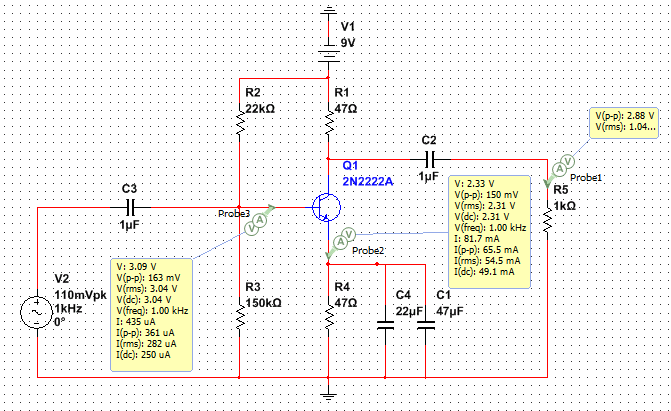 Multisim Schematics of the circuit.
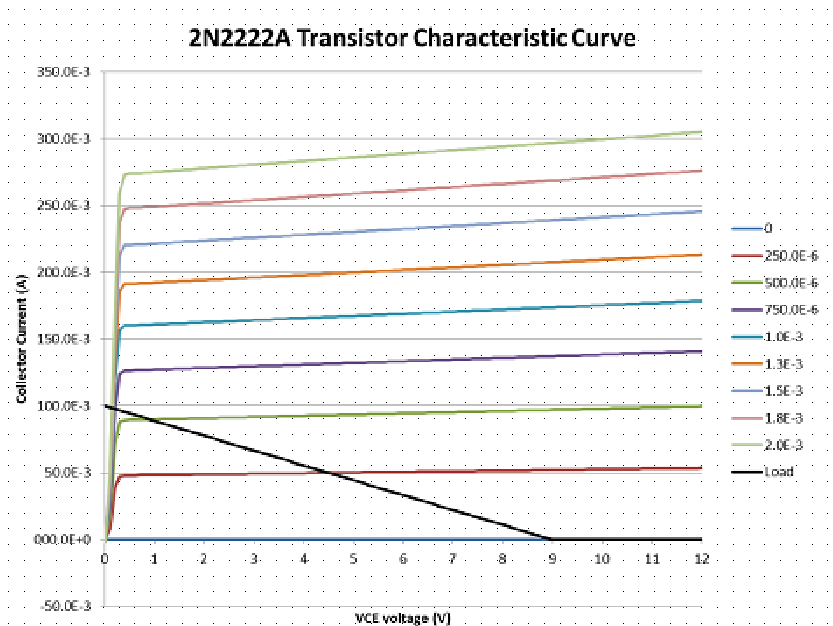 Characteristic Curve for 2N2222 Transistor
Data/Lab Results/Simulations/Schematics:
Data from Characteristic Curve
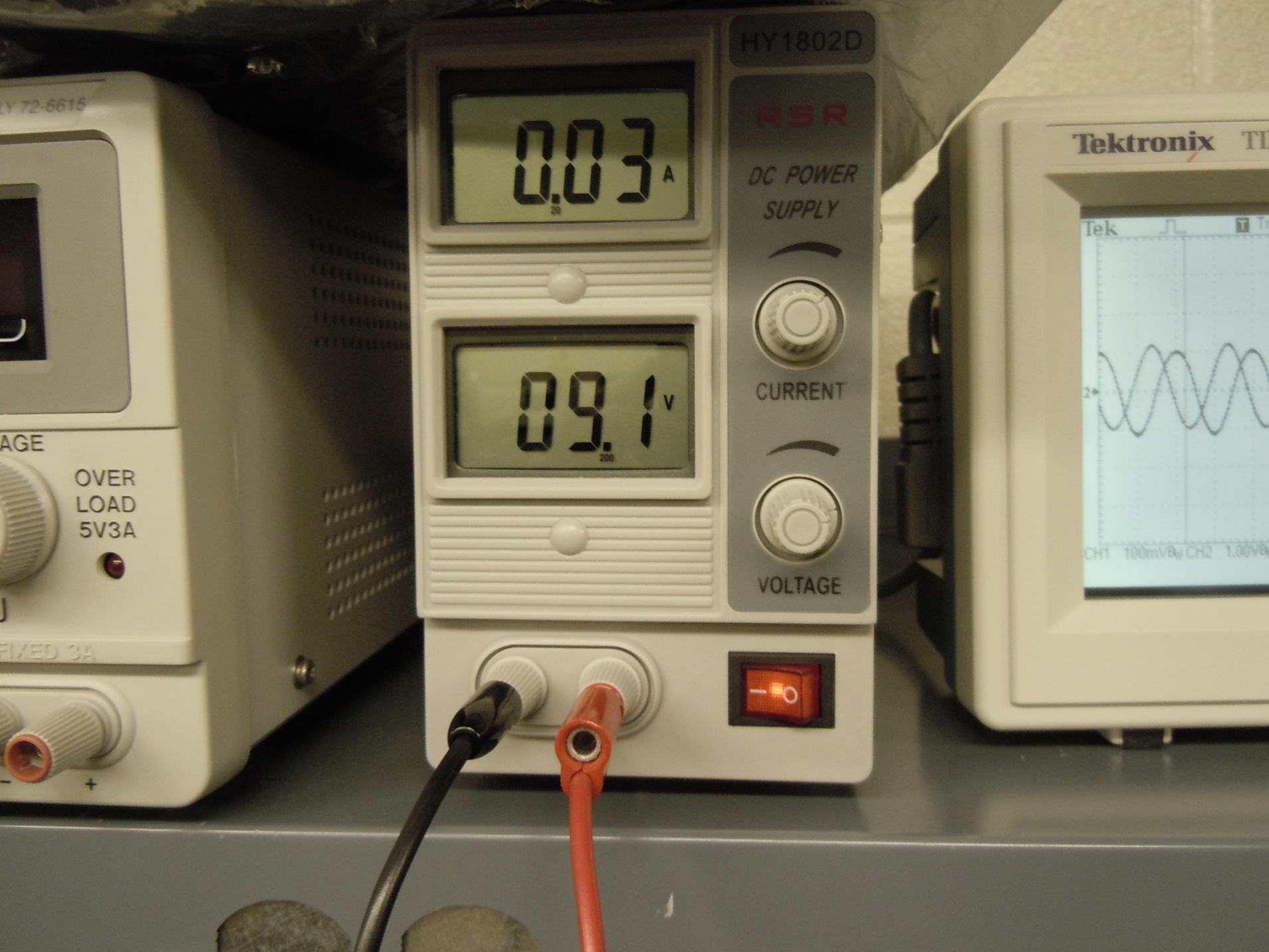 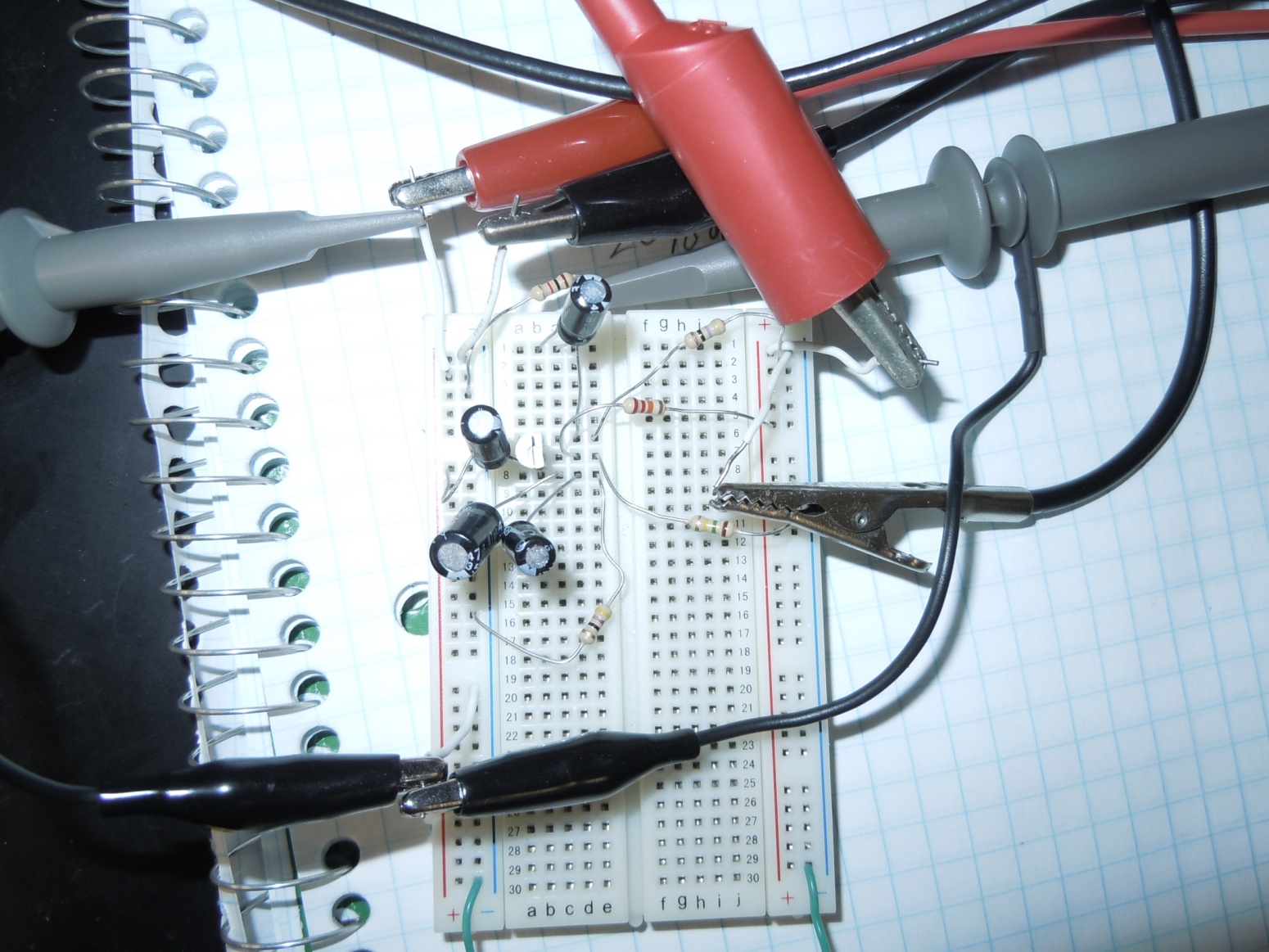 1kΩ Resistor
Voltage and frequency settings.
47Ω Resistor
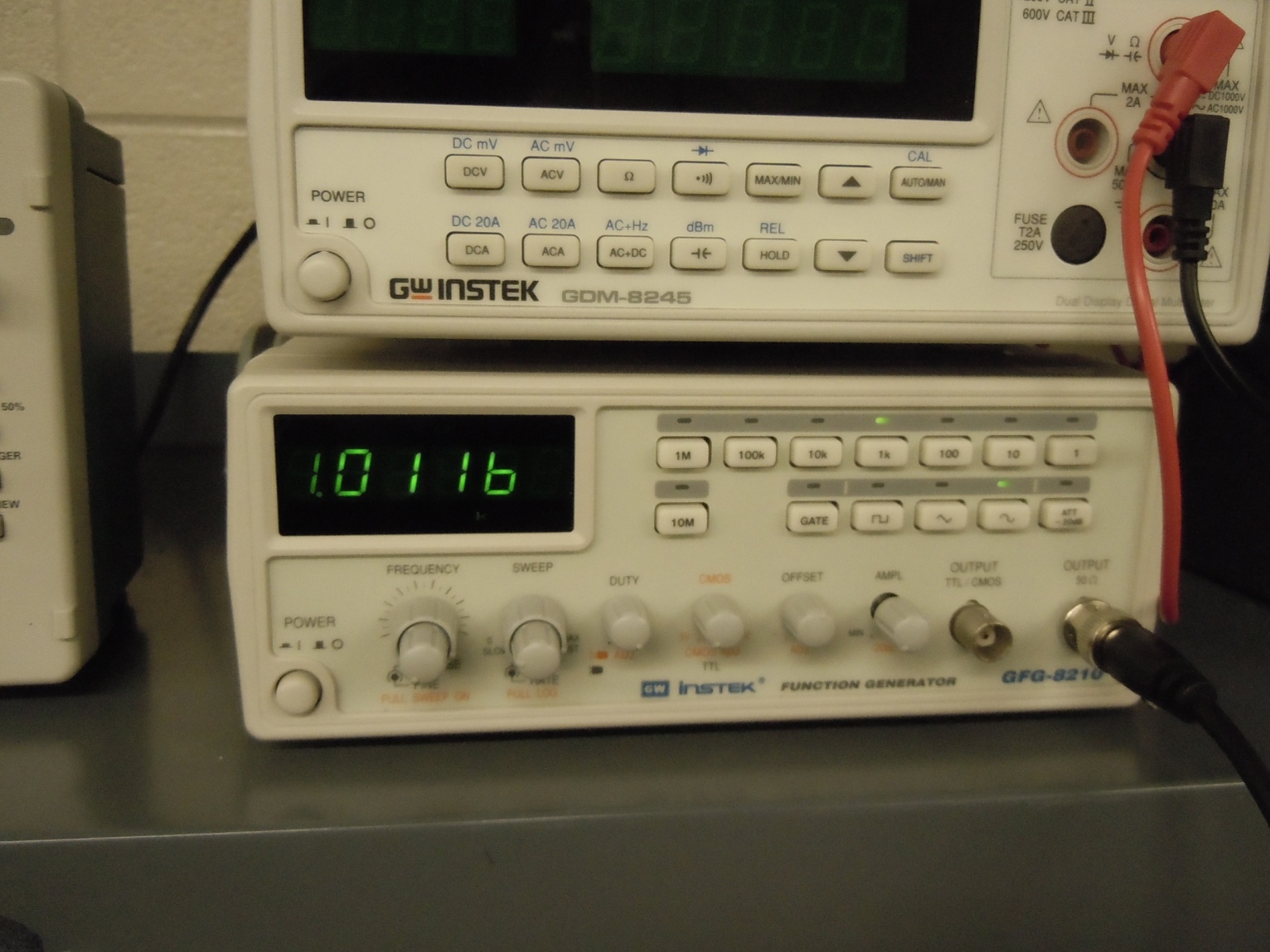 1μF Capacitor
22kΩ Resistor
47μF Capacitor
2N2222  NPN Transistor
22μF Capacitor
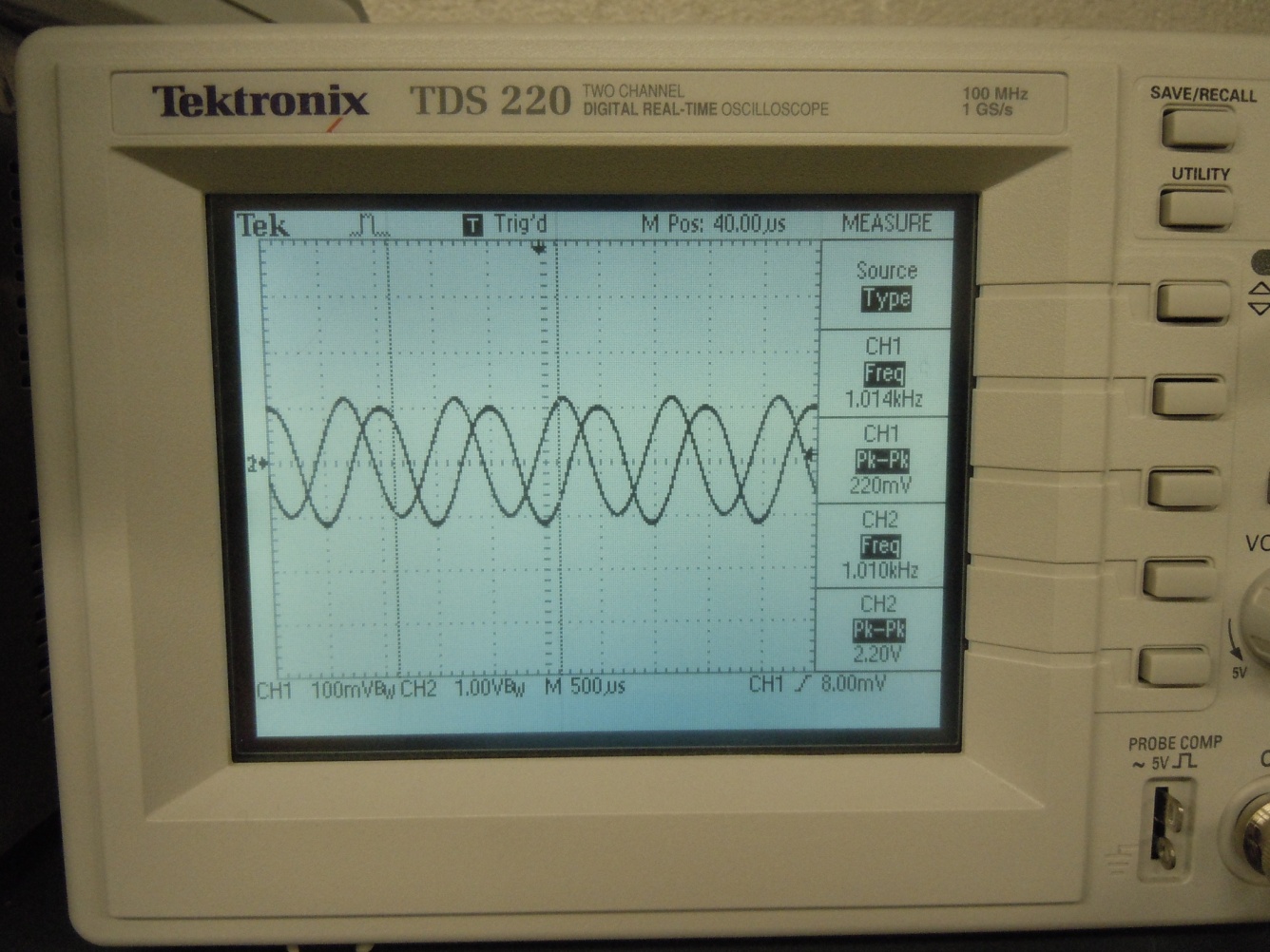 150kΩ Resistor
47Ω Resistor
Oscilloscope reading of Vb and Vout.
Troubleshooting:
The function generator could not create a 10mV wave that the circuit was originally designed for. This was fixed by finding out the lowest voltage that the function generator could produce and the schematic was redesigned for that voltage.
Conclusion:
The circuit was able to produce a voltage gain of 10.
Data Sheets:
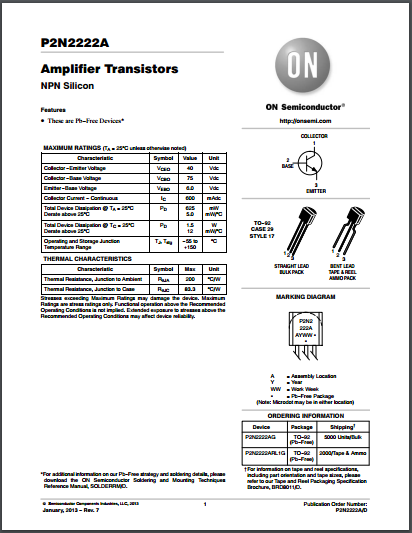 2N2222  NPN Transistor